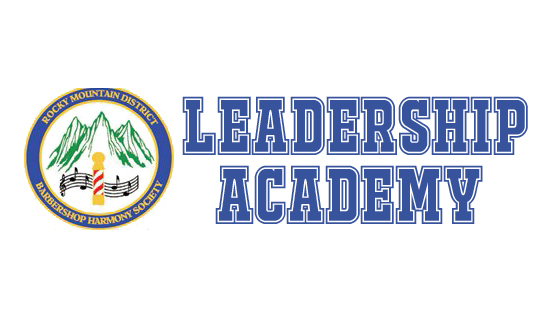 Room #3Creating CompellingChapter Meetings
Bruce Sellnow
VP Chapter Support &
   Leadership Training
Rocky Mountain District
2025
Leadership
Academy
ROOM #3: Creating Compelling Chapter Meetings
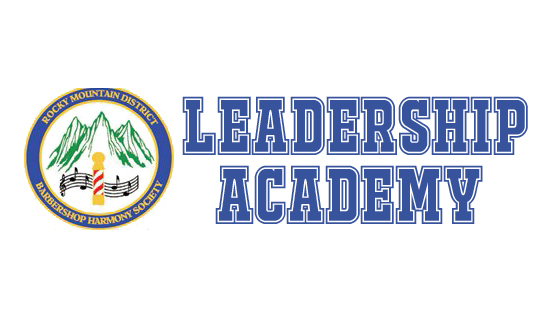 Define “Success…”
Why are you here?

What do you want to learn today?
2025
Leadership
Academy
ROOM #3: Creating Compelling Chapter Meetings
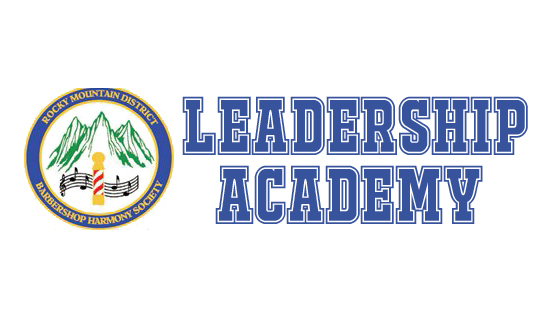 Priorities: Decision Logic
What kind of chapter are you?
Why do Members join your chapter?
Why do they come back every week?
2025
Leadership
Academy
[Speaker Notes: Sense of belonging. Sense of responsibility and purpose.


If you can’t answer these questions, consider a discovery meeting night]
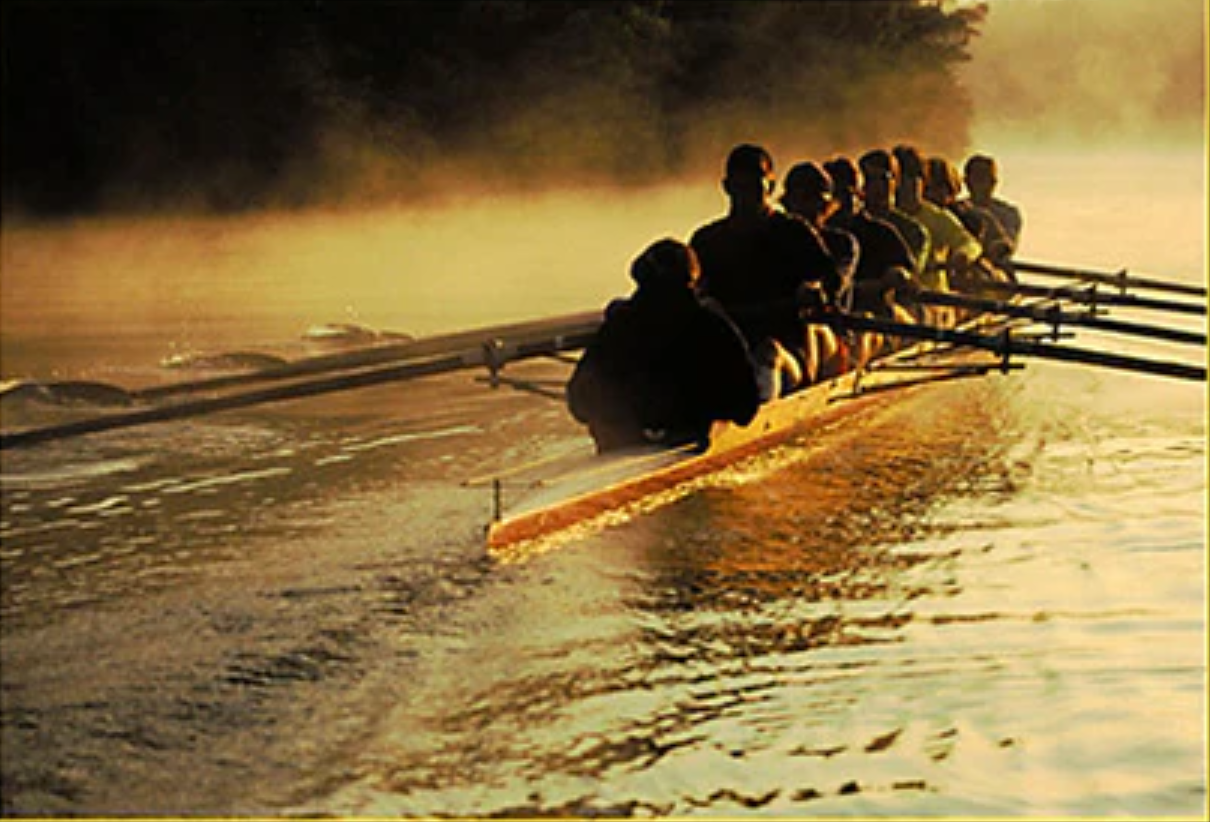 4
ROOM #3: Creating Compelling Chapter Meetings
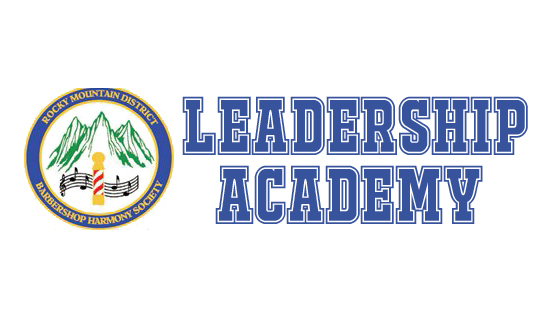 Discovery Meeting Night
Dedicate a Rehearsal Night: Announce ahead of time as a pivotal night for your chapter and you need everyone present if possible.

Ask the questions…
Who do we want to be?
How do we want to be known in our community?
2025
Leadership
Academy
[Speaker Notes: What you might discover are a LOT of things about why members come…]
ROOM #3: Creating Compelling Chapter Meetings
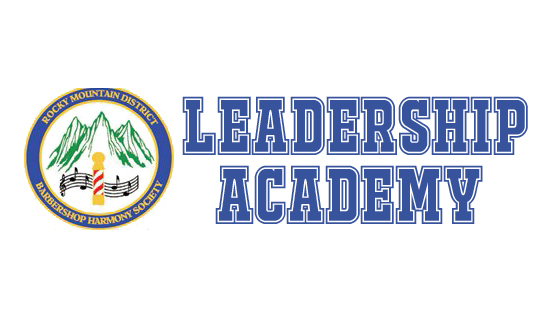 Creating the Plan: Balance
Strike a Balance on time
	Chorus Rehearsal w/Other Activities
Director must be in alignment
Engage multiple team members
2025
Leadership
Academy
[Speaker Notes: Let’s assume you’ve got 25 active singers in your chorus, and you meet every Tuesday evening from 7pm to 9:30pm. So you’ve got 150 minutes to divvy up.]
ROOM #3: Creating Compelling Chapter Meetings
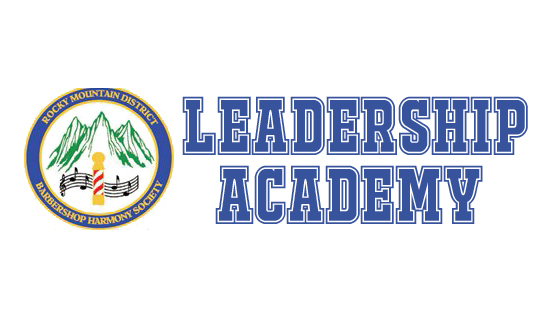 Creating the Plan: Balance
7:00 Welcome & Warmups
7:20 Chorus Rehearsal
8:20 Reminders / Break
8:40 Activity
8:45 Chorus Rehearsal
9:25 Closing
120m Singing
  30m Non-Singing
2025
Leadership
Academy
ROOM #3: Creating Compelling Chapter Meetings
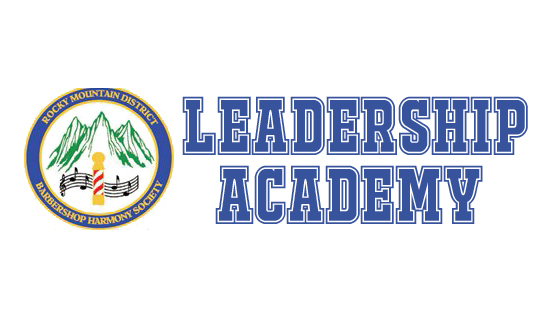 Creating the Plan: Balance
7:00 Welcome & Warmups
7:20 Chorus Rehearsal
8:20 More Chorus Rehearsal
8:40 Addl’ Chorus Rehearsal
8:45 Still More Chorus Rehearsal
9:25 Closing
145m Singing
    5m Non-Singing
2025
Leadership
Academy
[Speaker Notes: If you can’t answer these questions, consider a discovery meeting night

Engaging Members creates the “need to be there” mindset.]
ROOM #3: Creating Compelling Chapter Meetings
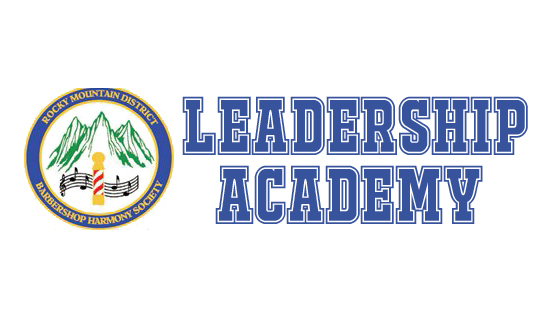 Creating the Plan: Engage
Welcome & Warmups
	Chapter Leadership
	Warmups: MT Members
		Physical
		Mental
		Vocal
2025
Leadership
Academy
ROOM #3: Creating Compelling Chapter Meetings
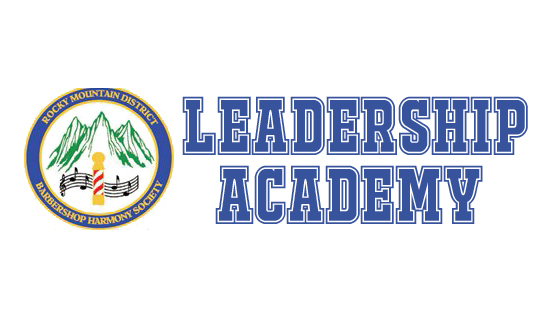 Creating the Plan: Rehearsal
Chorus Rehearsal
	Music Team owns this…
- Life Cycle of a Song
- Sectionals
- Riser Formations
- FaceOffs, Tag Quartets,
2025
Leadership
Academy
ROOM #3: Creating Compelling Chapter Meetings
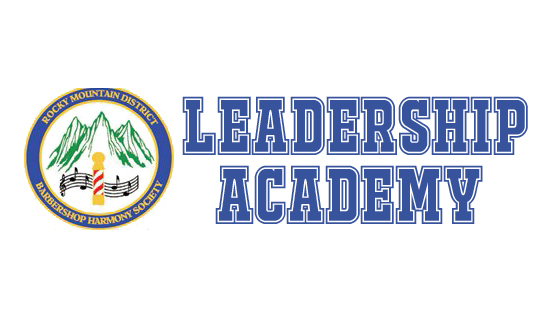 Creating the Plan: Activities
Chapter Quartets
Tag Quartet
Lineup Quartet (clap or snap)
Tags!
Leadership Updates
2025
Leadership
Academy
ROOM #3: Creating Compelling Chapter Meetings
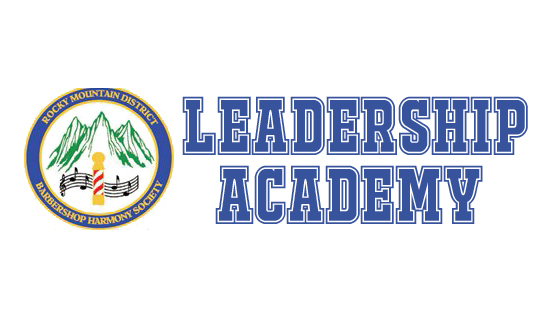 Execute the Plan:
Review each Meeting (Huddle or Call)
      What worked? What didn’t?
Plan Next Week
Communicate to Members

Don’t get bored with Success!
2025
Leadership
Academy
ROOM #3: Creating Compelling Chapter Meetings
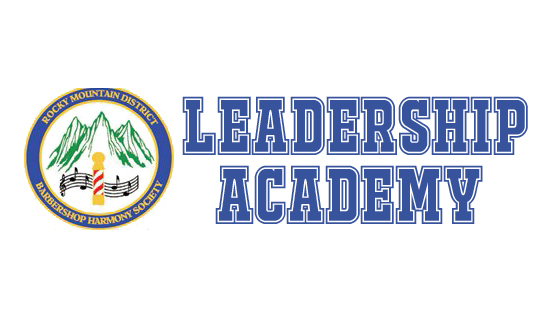 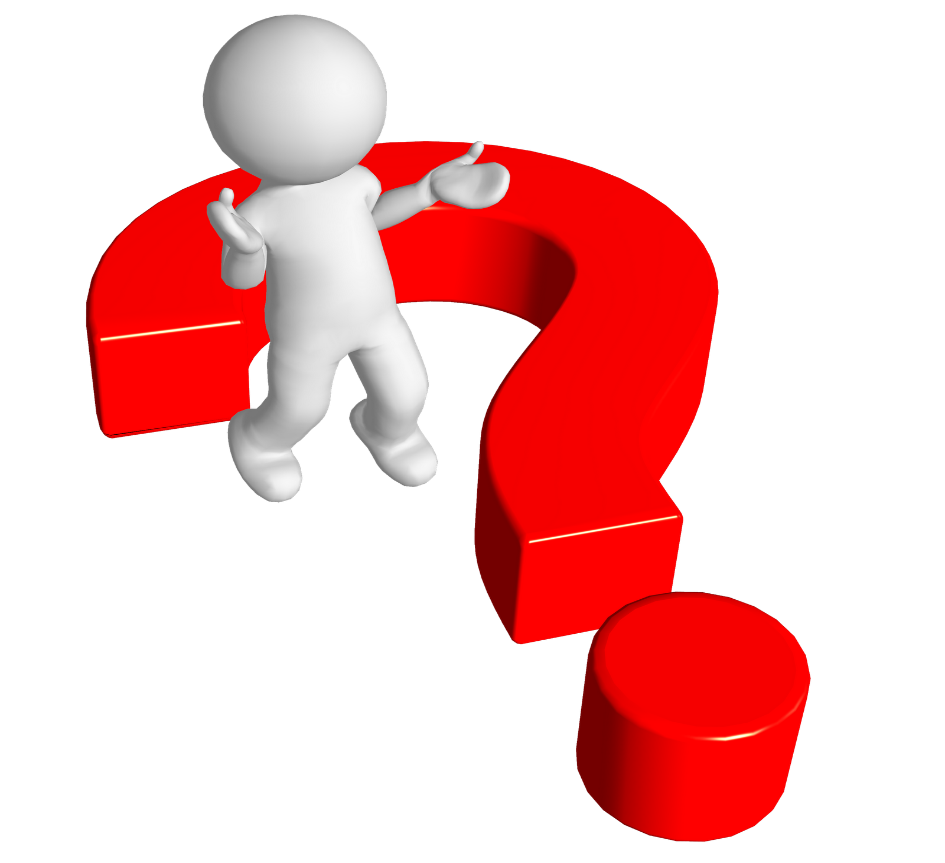 Questions and
Open Discussion
2025
Leadership
Academy